Consensus and leader election
Landon Cox
February 6, 2015
Two-phase commit
Two phases
Voting phase
Completion phase
During the voting phase
Special coordinator machine proposes value to rest of group
Other replicas tentatively apply update, reply “yes” to coordinator
During the completion phase
Coordinator tallies votes
Success (entire group votes “yes”): coordinator sends “commit” message
Failure (some “no” votes or no reply): coordinator sends “abort” message
On success, group member commits update, sends “ack” to coordinator
On failure, group member aborts update, sends “ack” to coordinator
Coordinator aborts/applies update when all “acks” have been received
Two-phase commit
Phase 1
Replica
Coordinator
Replica
Replica
Two-phase commit
Phase 1
Replica
Propose: X  1
Coordinator
Replica
Propose: X  1
Propose: X  1
Replica
Two-phase commit
Phase 1
Replica
X  1
Yes
Coordinator
Replica
Yes
X  1
Yes
Replica
X  1
Two-phase commit
Phase 2
Replica
X  1
Coordinator
Replica
3  Yes votes
X  1
Replica
X  1
Two-phase commit
Phase 2
Replica
X  1
Commit: X  1
Coordinator
Replica
Commit: X  1
X  1
Commit: X  1
Replica
X  1
Two-phase commit
Phase 2
Replica
X  1
Coordinator
Replica
X  1
Replica
X  1
Two-phase commit
Phase 2
Replica
X  1
ACK
Coordinator
Replica
ACK
X  1
ACK
Replica
X  1
Two-phase commit
Phase 1





What if fewer than 3 Yes votes?
Replicas will time out and assume update is aborted
Replica
X  1
No
Coordinator
Replica
Yes
2  Yes votes
X  1
Yes
Replica
X  1
Two-phase commit
Phase 1





What if fewer than 3 Yes votes?
Replicas do not commit
Replica
X  1
Abort: X  1
Coordinator
Replica
Abort: X  1
2  Yes votes
X  1
Abort: X  1
Replica
X  1
Two-phase commit
Phase 2





What if coord. fails after vote msgs, before decision msgs?
Replicas will time out and assume update is aborted
Replica
X  1
Coordinator
Replica
3  Yes votes
X  1
Replica
X  1
Two-phase commit
Phase 2





What if coord. fails after vote msgs, before decision msgs?
Replicas will time out and assume update is aborted
Replica
X  1
Coordinator
Replica
3  Yes votes
X  1
Replica
X  1
Two-phase commit
Phase 2





What if coord. fails after decision messages are sent?
Replicas commit update
Replica
X  1
Commit: X  1
Coordinator
Replica
Commit: X  1
X  1
Commit: X  1
Replica
X  1
Two-phase commit
Phase 2





What if coord. fails after decision messages are sent?
Replicas commit update
Replica
X  1
Coordinator
Replica
X  1
Replica
X  1
Two-phase commit
Phase 2






What if coord. fails while decision messages are sent?
If one replica receives a commit, all must commit
If replica time out, check with other members
If any member receives a commit, all commit
Replica
X  1
Commit: X  1
Coordinator
Replica
X  1
Replica
X  1
Two-phase commit
Phase 2






What if coord. fails while decision messages are sent?
If one replica receives a commit, all must commit
If replica times out, check with other members
Replica
X  1
Coordinator
Replica
X  1
Replica
X  1
Two-phase commit
Phase 2






What if coord. fails while decision messages are sent?
If one replica receives a commit, all must commit
If replica times out, check with other members
Replica
X  1
Coordinator
Replica
X  1
Replica
X  1
Two-phase commit
Phase 1 or 2






What if replica crashes during 2PC?
Coordinator removes it from the replica group
If replica recovers it can rejoin the group later
Replica
X  1
Coordinator
Replica
X  1
Replica
X  1
Two-phase commit
Phase 1 or 2






What if replica crashes during 2PC?
Coordinator removes it from the replica group
If replica recovers it can rejoin the group later
Replica
X  1
Coordinator
Replica
X  1
Replica
X  1
Two-phase commit
Phase 1 or 2





Can we write to the DB if replica crashes?
No, we won’t have enough “yes” votes
Replica
X  1
Coordinator
Replica
X  1
Replica
X  1
Two-phase commit
Phase 1 or 2





Can we write to the DB if replica crashes?
No, we won’t have enough “yes” votes
Replica
X  1
Coordinator
Replica
X  1
Replica
X  1
Two-phase commit
Besides the value of X, what else do nodes have to agree on?
The identity of the coordinator!
Replica
X  1
Coordinator
Replica
X  1
Replica
X  1
Two-phase commit
Besides the value of X, what else do nodes have to agree on?
The identity of the coordinator!
Replica
X  1
Coordinator
Replica
X  1
Replica
X  1
Two-phase commit
What happens if the coordinator fails?
Replicas have to agree on a new coordinator
A process called “leader election”
Replica
Coordinator  C
Coordinator C
Replica
Coordinator  C
Replica
Coordinator  C
Two-phase commit
What happens if the coordinator fails?
Replicas have to agree on a new coordinator
A process called “leader election”
Replica
Coordinator  C
Coordinator C
Replica
Coordinator  C
Replica
Coordinator  C
Two-phase commit
Can we use two-phase commit to agree on the coordinator?
Two-phase commit requires a coordinator
So to agree on one coordinator, need another coordinator, which requires agreement on yet another coordinator …
We have a serious boot-strapping problem
Replica
Coordinator  C
Coordinator
C
Replica
Coordinator  C
Replica
Coordinator  C
Two-phase commit
Can we use two-phase commit to agree on the coordinator?
Two-phase commit requires a coordinator
So to agree on one coordinator, need another coordinator, which requires agreement on yet another coordinator …
We have a serious boot-strapping problem
Replica
Coordinator  C
Coordinator
C
Replica
Coordinator  C
Replica
Coordinator  C
Two-phase commit
Besides the value of X, what else do nodes have to agree on?
The identity of the coordinator!
Replica
X  1
Coordinator
Replica
X  1
Replica
X  1
Two-phase commit
Besides the value of X, what else do nodes have to agree on?
The identity of the coordinator!
Replica
X  1
Coordinator
Replica
X  1
Replica
X  1
Two-phase commit
What happens if the coordinator fails?
Replicas have to agree on a new coordinator
A process called “leader election”
Replica
Coordinator  C
Coordinator C
Replica
Coordinator  C
Replica
Coordinator  C
Two-phase commit
What happens if the coordinator fails?
Replicas have to agree on a new coordinator
A process called “leader election”
Replica
Coordinator  C
Coordinator C
Replica
Coordinator  C
Replica
Coordinator  C
Two-phase commit
Can we use two-phase commit to agree on the coordinator?
Two-phase commit requires a coordinator
So to agree on one coordinator, need another coordinator, which requires agreement on yet another coordinator …
We have a serious boot-strapping problem
Replica
Coordinator  C
Coordinator
C
Replica
Coordinator  C
Replica
Coordinator  C
Two-phase commit
Can we use two-phase commit to agree on the coordinator?
Two-phase commit requires a coordinator
So to agree on one coordinator, need another coordinator, which requires agreement on yet another coordinator …
We have a serious boot-strapping problem
Replica
Coordinator  C
Coordinator
C
Replica
Coordinator  C
Replica
Coordinator  C
Paxos
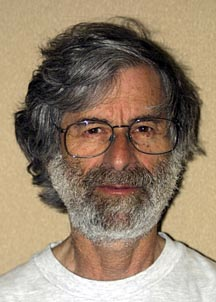 ACM TOCS:
Transactions on Computer Systems
Submitted: 1990.  Accepted: 1998
Introduced:
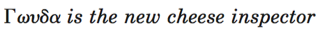 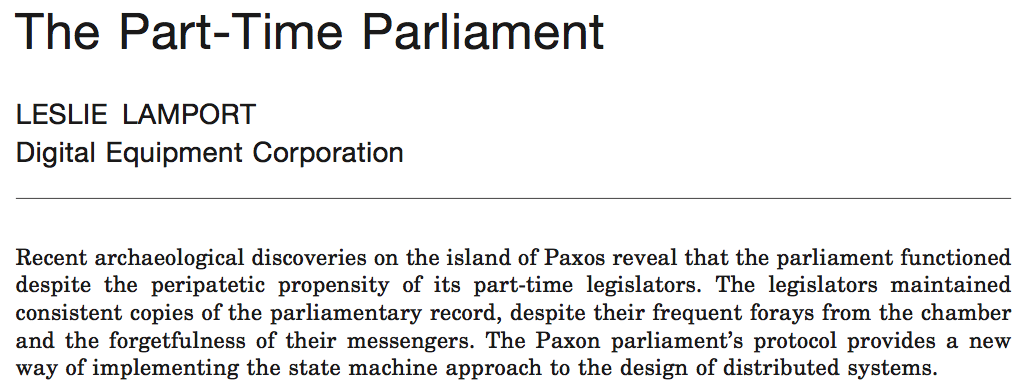 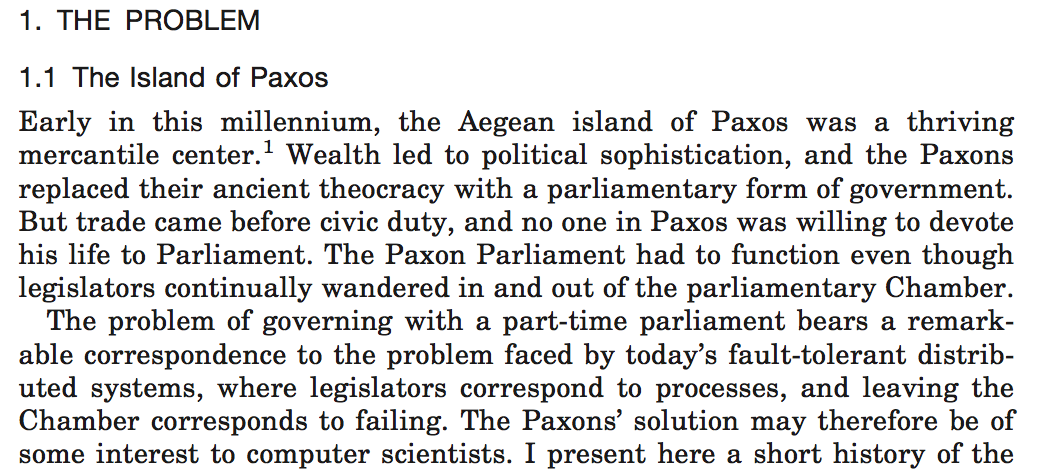 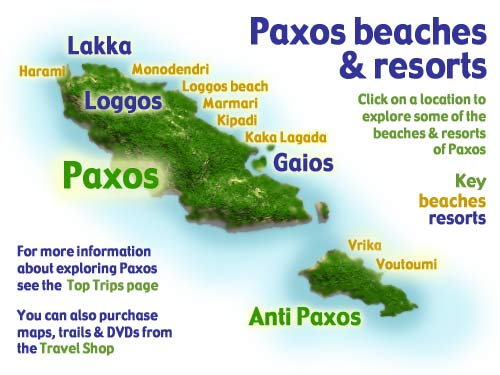 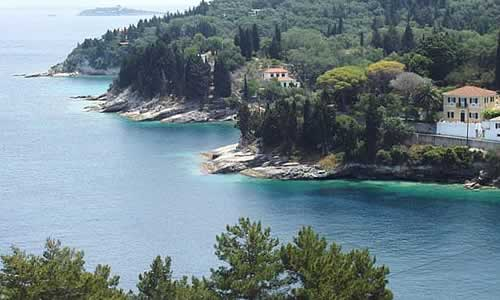 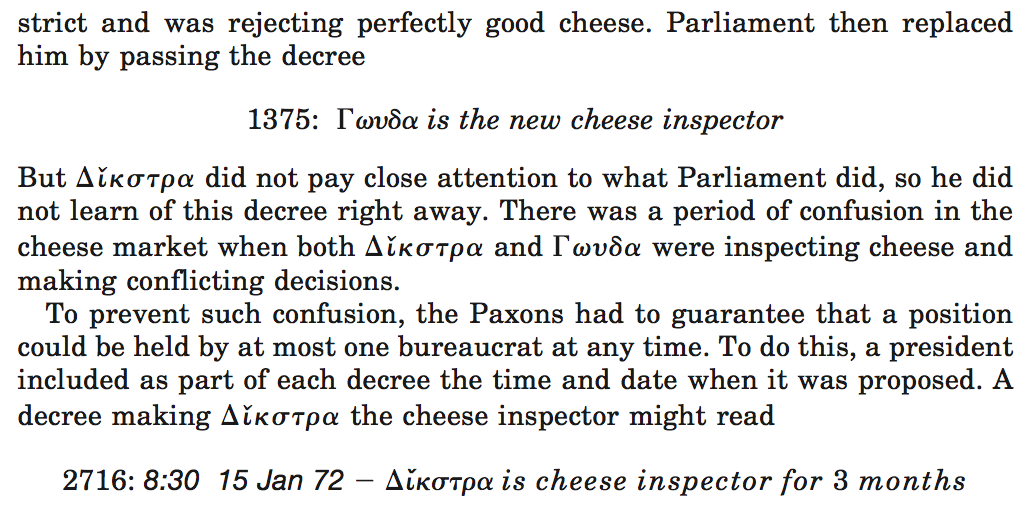 ???
v2.0
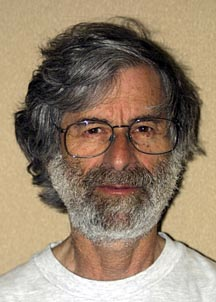 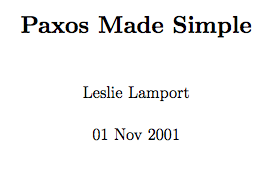 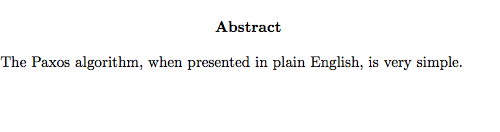 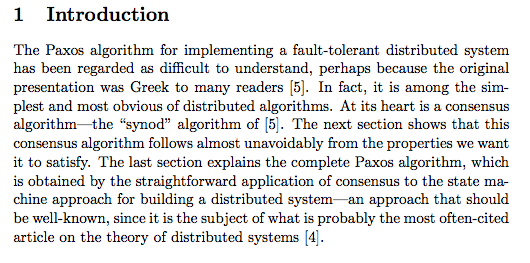 “Paxos Made Simple”
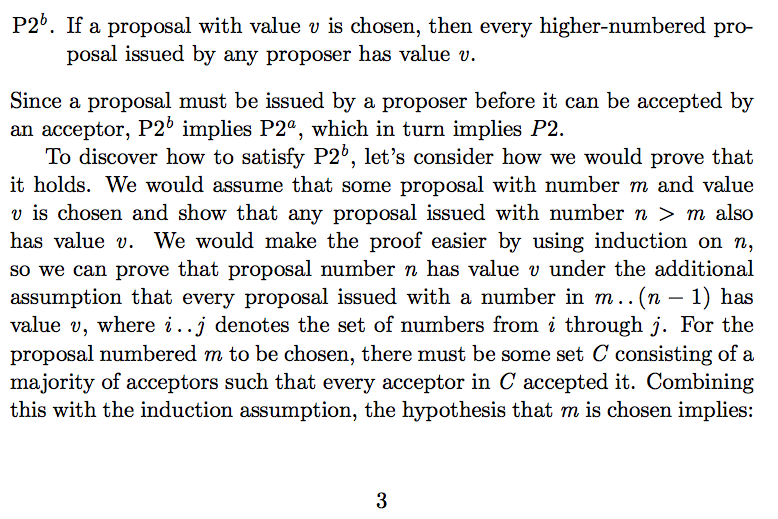 State machines
At any moment, machine exists in a “state”
What is a state?
Should think of as a set of named variables and their values
State machines
Clients can ask a machine about its current state.
What is your state?
1
2
Client
4
3
6
My state is “2”
5
State machines
“actions” change the machine’s state
What is an action?
Command that updates named variables’ values
State machines
“actions” change the machine’s state
Is an action’s effect deterministic?
For our purposes, yes. Given a state and an action, 
we can determine next state w/ 100% certainty.
State machines
“actions” change the machine’s state
Is the effect of a sequence of actions deterministic?
Yes, given a state and a sequence of actions, can be 100% certain of end state
State machines
“actions” change the machine’s state
Those actions commute.
How to describe a set of actions (e.g., {a, b, c}) whose 
effect is deterministic, regardless of how they’re ordered?
State machines
“actions” change the machine’s state
What determines whether actions commute?
Function of internal logic of machine;
we will assume that they do not.
Replicated state machines
Each state machine should compute same state, even if some fail.
Client
What is the state?
What is the state?
Client
What is the state?
Client
Replicated state machines
What has to be true of the actions that clients submit?
Applied in same order
Client
Apply action c.
Apply action a.
Client
Apply action b.
Client
State machines
How should a machine make sure it applies action in same order across reboots?
Store them in a log!
Action
Action
Action
…
Replicated state machines
Can reduce problem of consistent, replicated states to what?
Consistent, replicated logs.
…
…
…
…
Replicated state machines
How to make sure that logs are consistent?
Two-phase commit? …
…
…
…
…
Replicated state machines
Aren’t we back to where we started?
Yes, but now we can get to the heart of the matter
Apply action a.
…
…
…
…
Client
Replicated state machines
What is the heart of the matter?
Have to agree on the leader, outside of their logs.
Leader=L
Leader=L
Apply action a.
…
…
…
…
Client
Leader=L
Leader=L
Key elements of consensus
Leader election
Who is in charge?
Log replication
What are the actions and what is their order?
Safety
What is true for all states, in all executions?
e.g., either we haven’t agreed or we all agree on the same value
Key elements of consensus
Leader election
Who is in charge?
Log replication
What are the actions and what is their order?
Safety
What is true for all states, in all executions?
e.g., either we haven’t agreed or we all agree on the same value
Server states
Three states: leader, follower, candidate
C
F
L
Server state: follower
Passive state: respond to candidates and leaders
C
F
L
Server state: leader
Server handles all client requests
C
F
L
What should happen if a client sends a request to a follower?
Follower forwards request to leader.
Server state: candidate
An intermediate state, used during elections
C
F
L
Time divided into terms
Term 1
Term 2
T3
Term 4
Election
Normal operation
Election
Normal operation
Leader unknown
Leader known
What happened here?
Election failed
Terms as a logical clock
All servers maintain the current term
Terms increase monotonically
Maintained as a logical clock
Terms are exchanged whenever servers communicate
What if A’s term is bigger than B’s?
B updates its term to A’s
What if A’s term is bigger and B thinks of itself as the leader?
B reverts to a follower state
What if A’s term is bigger, and it receives a request from B?
A rejects B’s request
B must be up to date to issue requests
Server state: follower
S2
S1
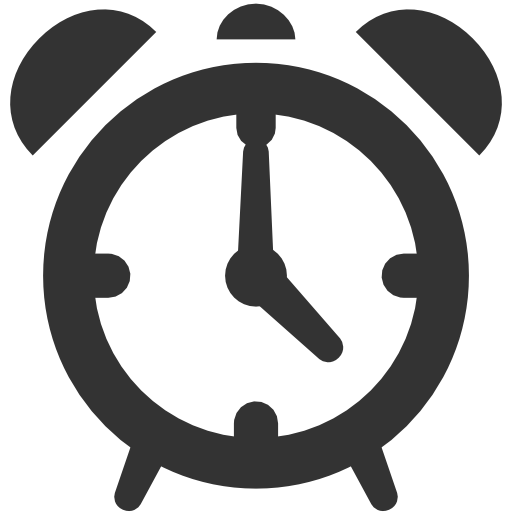 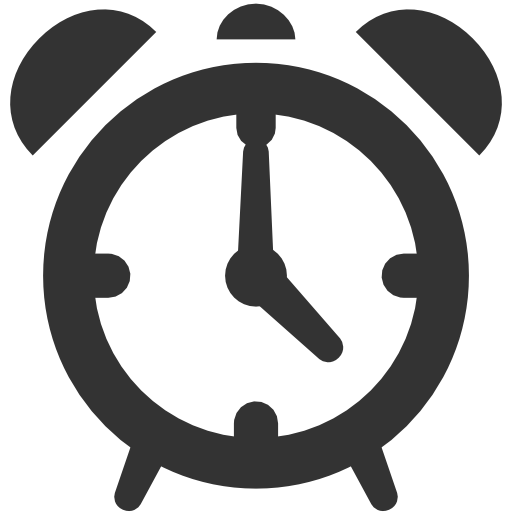 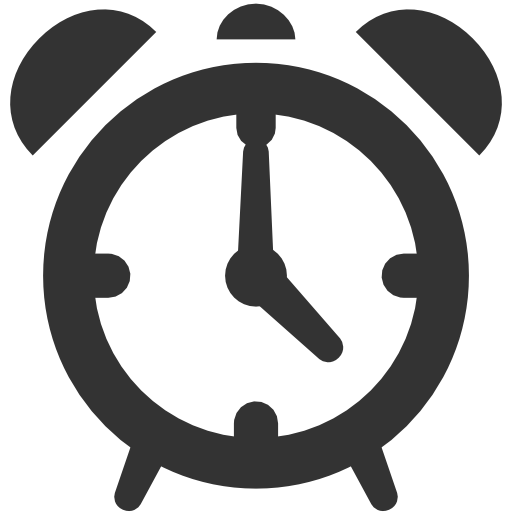 C
C
C
F
F
F
L
L
L
S3
Current term = 0
Current term = 0
Current term = 0
All servers start as followers.
All servers have local timers.
Note: no bootstrapping problem!
Server state: follower
S2
S1
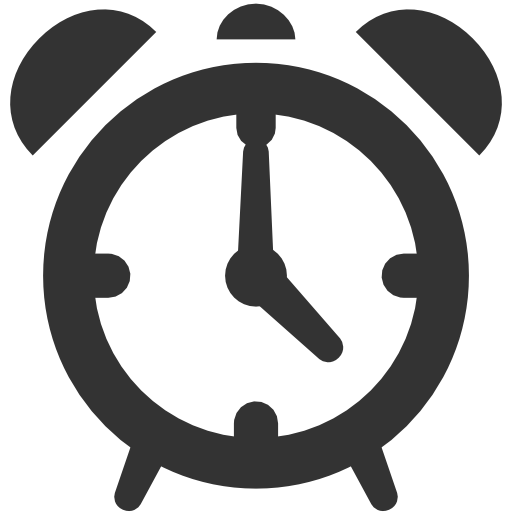 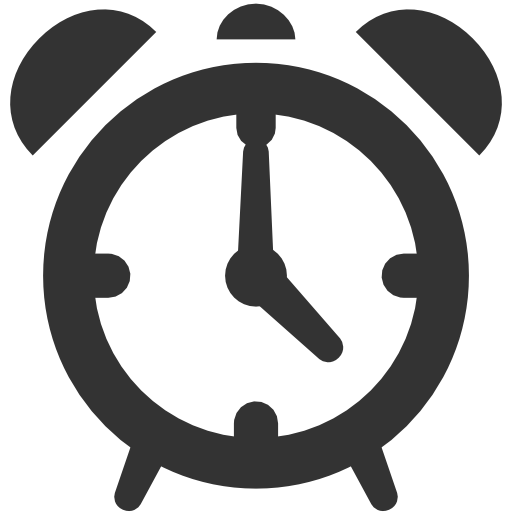 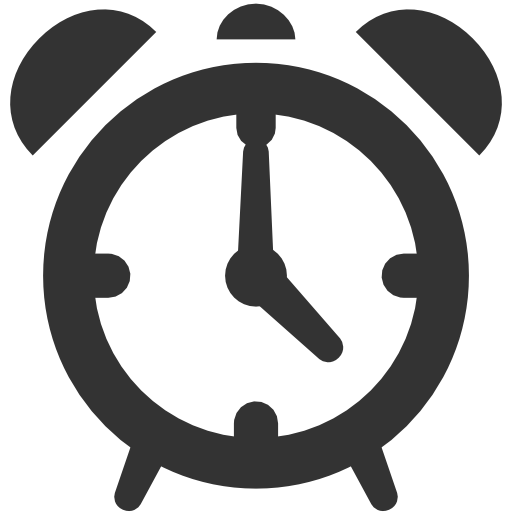 C
C
C
F
F
F
L
L
L
S3
Current term = 0
Current term = 0
Current term = 0
Server remains follower as long as it receives periodic valid messages from a leader or candidate. 
Called a “heartbeat” message.
Server state: follower
S2
S1
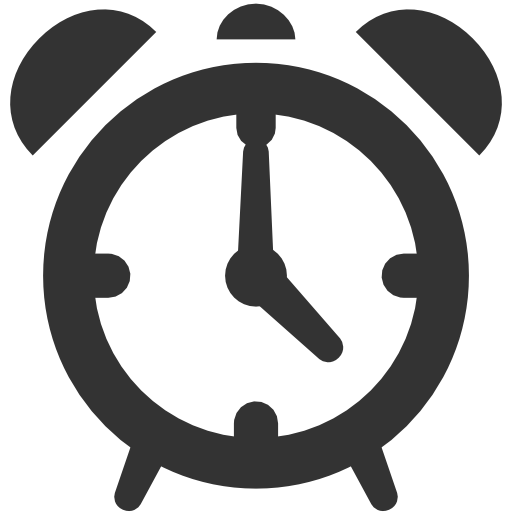 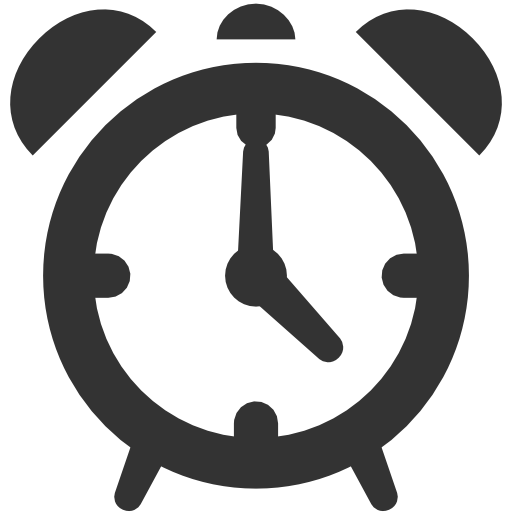 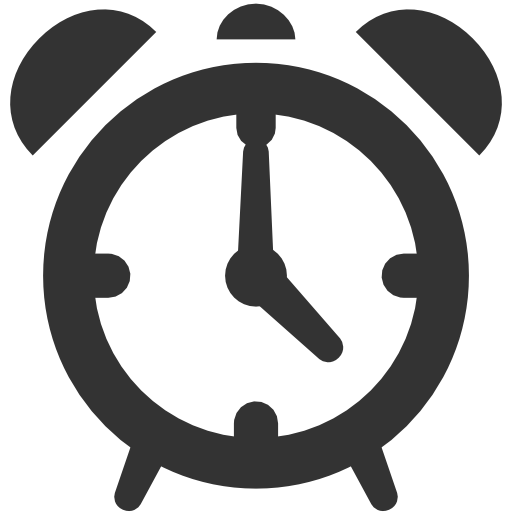 C
C
C
F
F
F
L
L
L
S3
Current term = 0
Current term = 0
Current term = 0
What should server assume if no heartbeat?
Assume no viable leader, start election.
Server state: follower
S2
S1
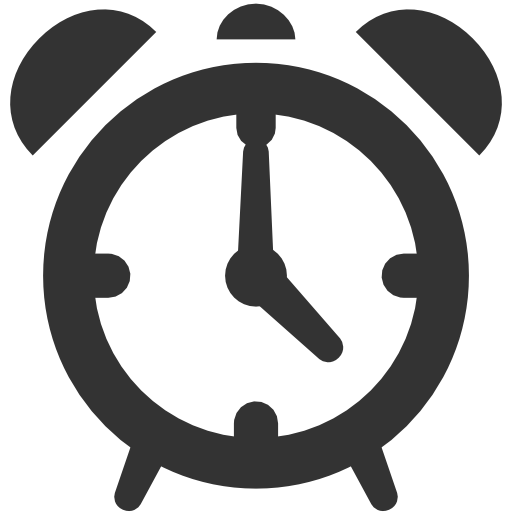 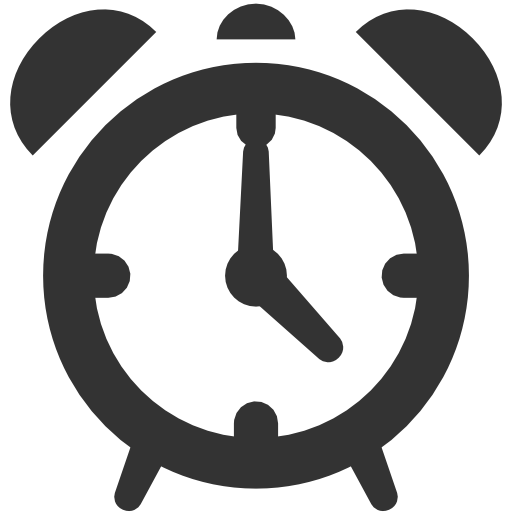 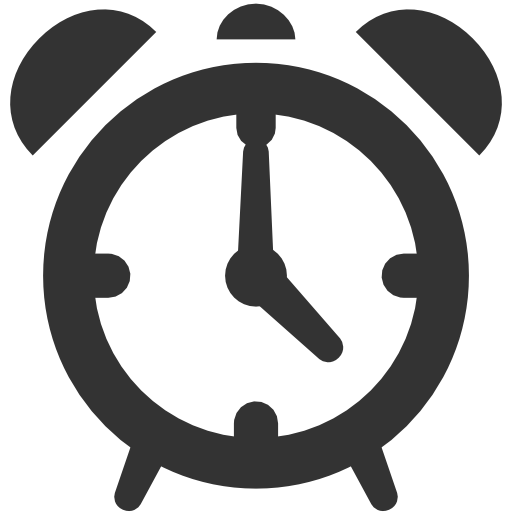 C
C
C
F
F
F
L
L
L
S3
Current term = 0
Current term = 0
Current term = 0
Who should the server nominate?
How about itself? At least it knows that it’s running.
Server state: candidate
S2
S1
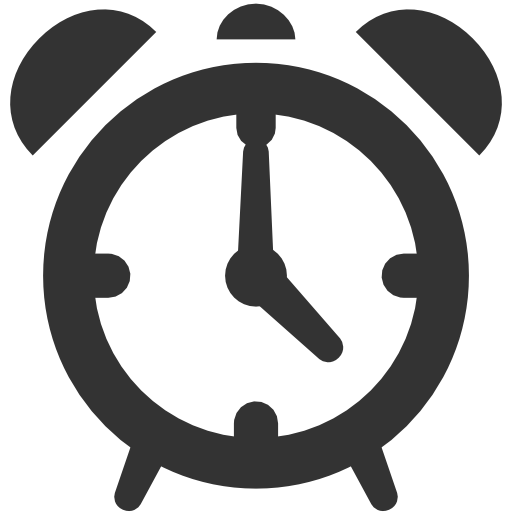 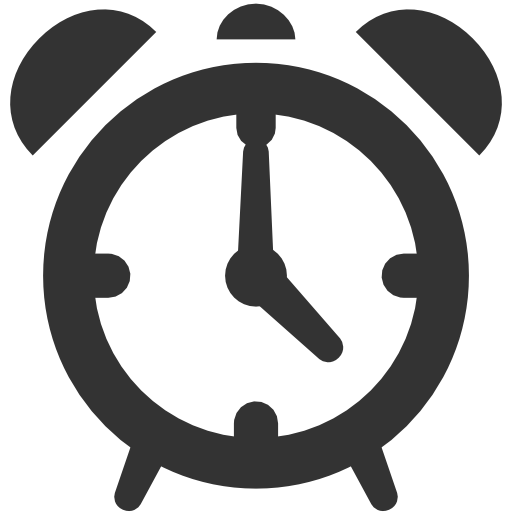 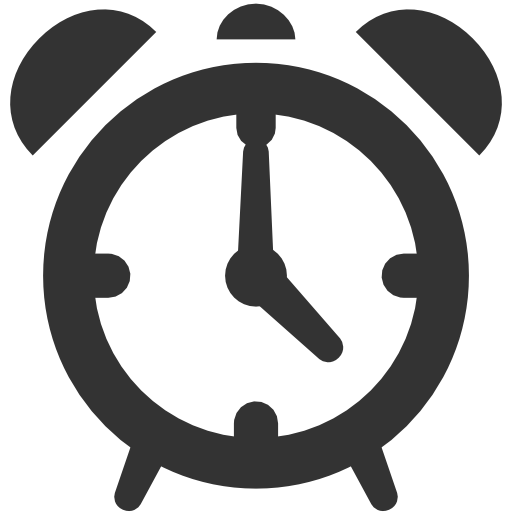 C
C
C
F
F
F
L
L
L
S3
Current term = 1
Current term = 0
Current term = 0
To start an election:
Increment current term and set state to candidate
Server state: candidate
S2
S1
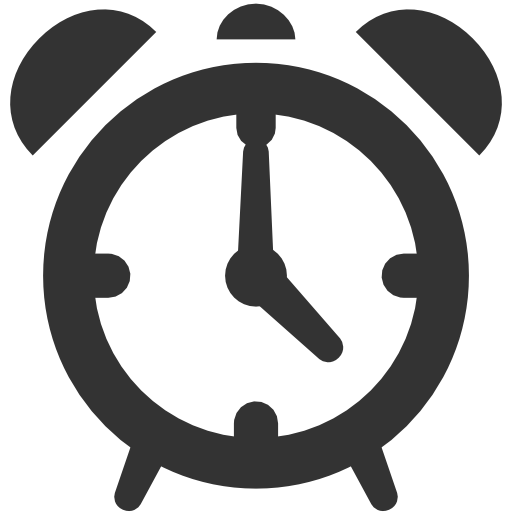 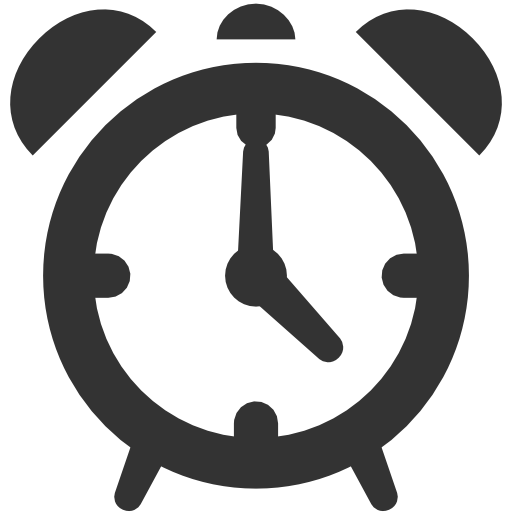 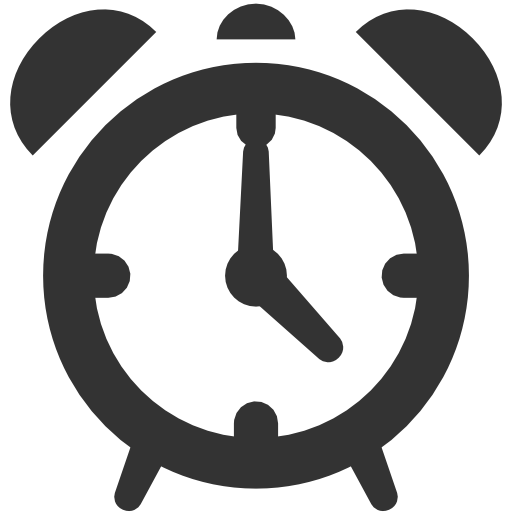 C
C
C
F
F
F
L
L
L
S3
Current term = 1
Current term = 0
Current term = 0
Need to collect votes. For whom should the server vote?
Itself, of course! Major qualification: It’s running.
Server state: candidate
S2
S1
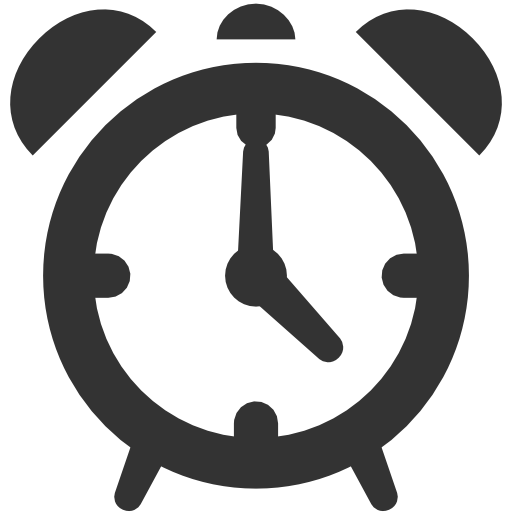 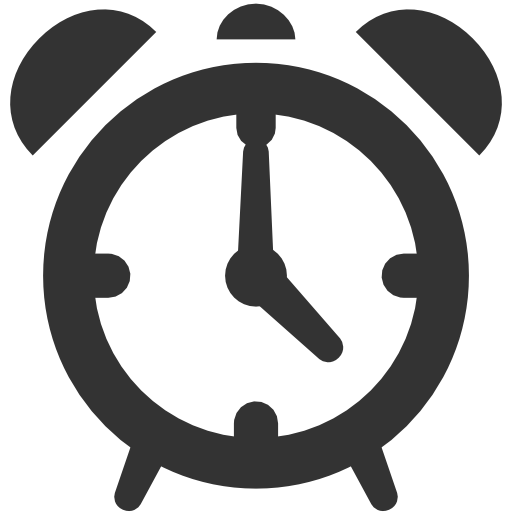 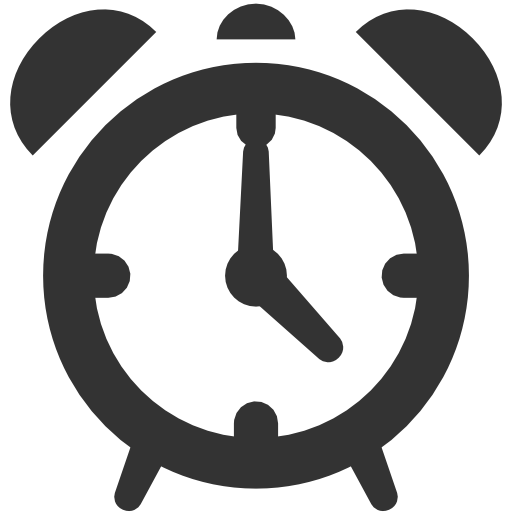 C
C
C
Vote in term 1
F
F
F
L
L
L
S3
Votes
  S1=S1
  S2=?
  S3=?
Vote in term 1
Current term = 1
Current term = 0
Current term = 0
How should S2, S3 respond to vote request?
Server state: candidate
S2
S1
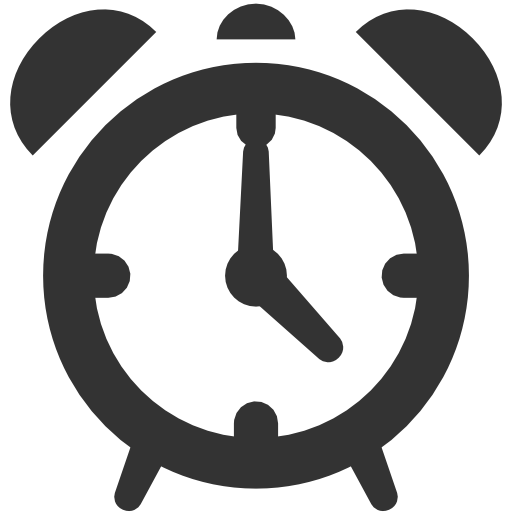 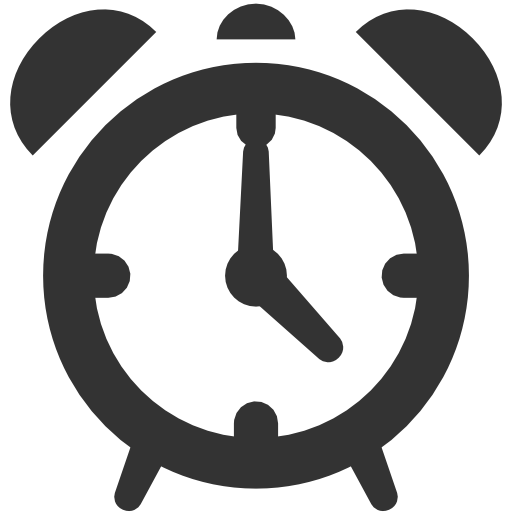 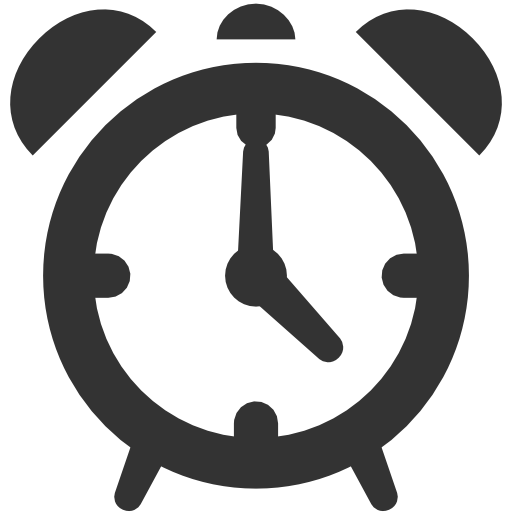 C
C
C
S1 in term 1
F
F
F
L
L
L
S3
Votes
  S1=S1
  S2=?
  S3=?
S1 in term 1
Current term = 1
Current term = 1
Current term = 1
How should S2, S3 respond to vote request?
Increment term, vote for S1 … why vote for S1?
Our goal is consensus, and we know the collector 
voted for itself.
Server state: candidate
S2
S1
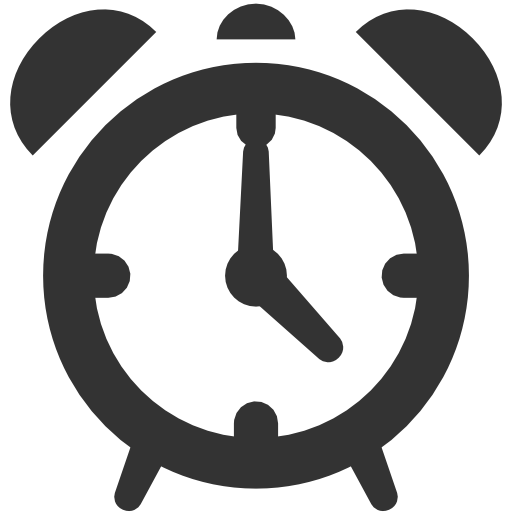 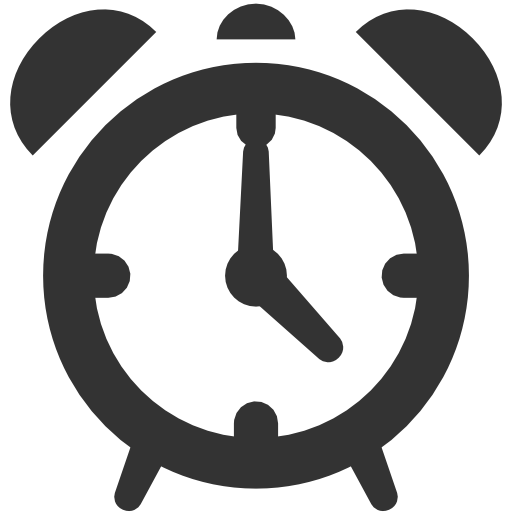 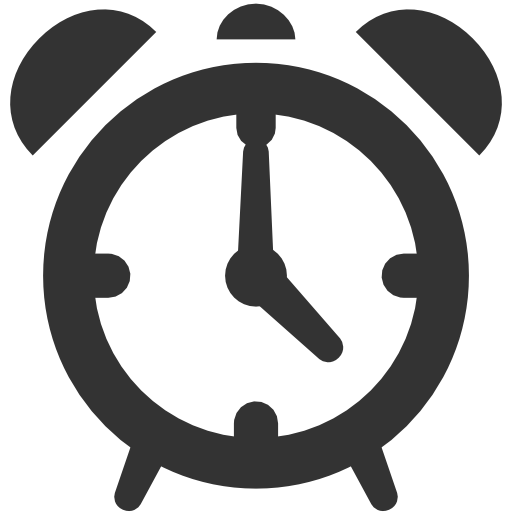 C
C
C
F
F
F
L
L
L
S3
Votes
  S1=S1
  S2=S1
  S3=S1
Current term = 1
Current term = 1
Current term = 1
What should S1 do next?
Count votes (majority wins)
Make itself the leader, start sending heartbeats.
Server state: candidate
S2
Leader = S1
S1
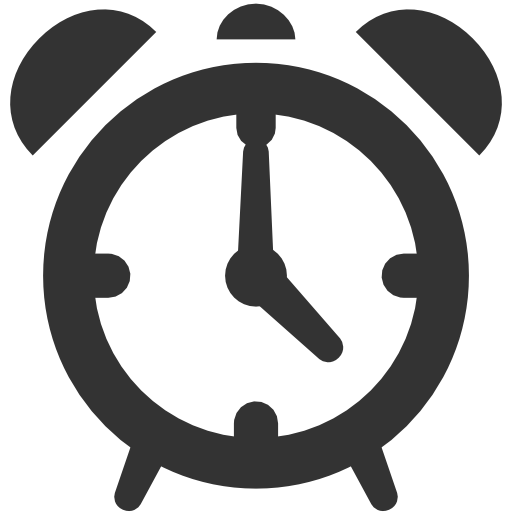 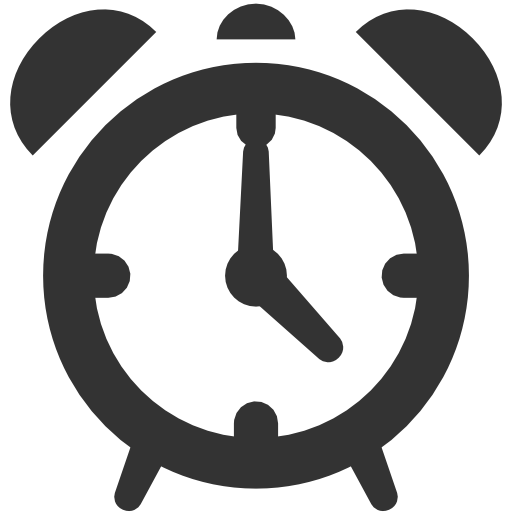 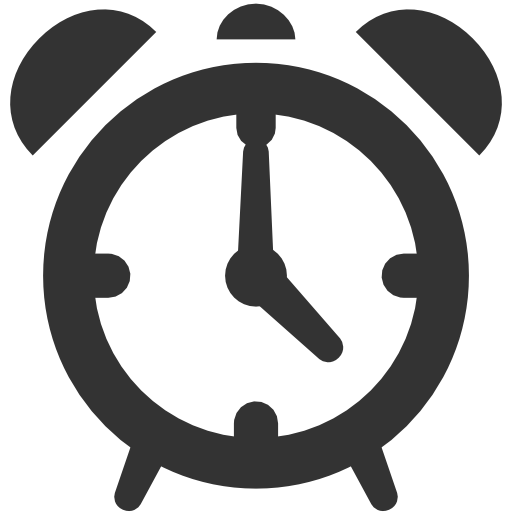 C
C
C
S1 is leader
F
F
F
L
L
L
S3
Leader = S1
S1 is leader
Current term = 1
Current term = 1
Current term = 1
Leader = S1
Server state: candidate
S2
Leader = S1
S1
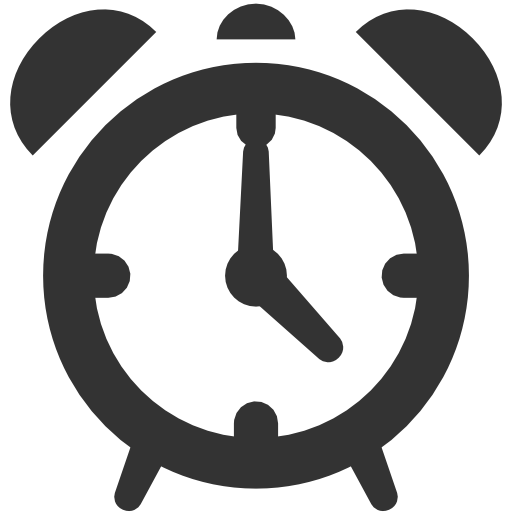 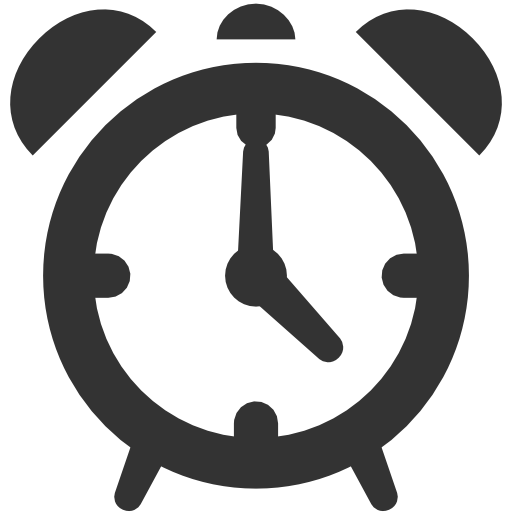 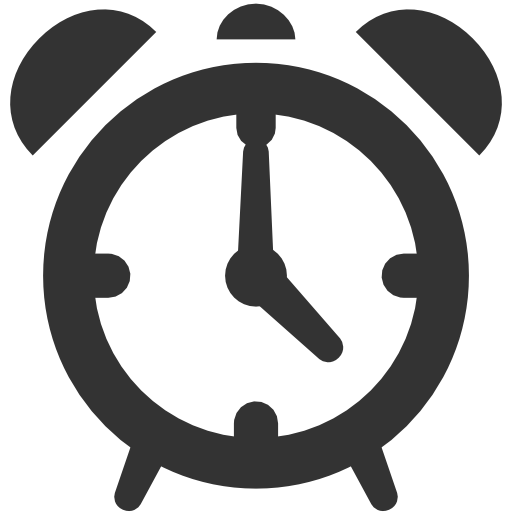 C
C
C
F
F
F
L
L
L
S3
Leader = S1
Current term = 1
Current term = 1
Current term = 1
Leader = S1
How many faults can we tolerate?
One. Need two/three to vote for same new leader
Server state: candidate
S2
S1
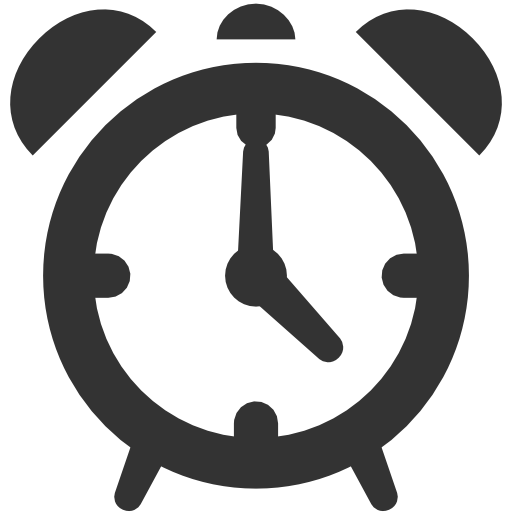 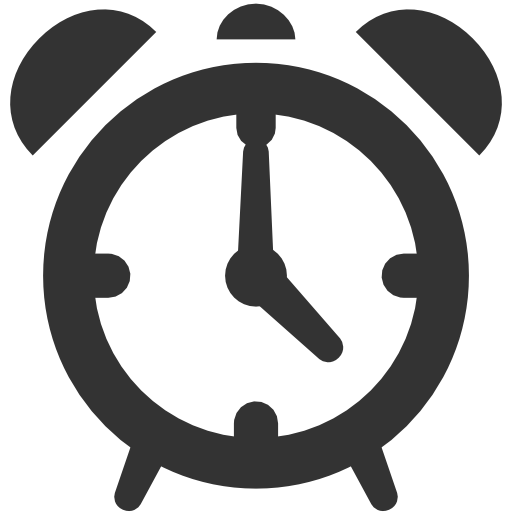 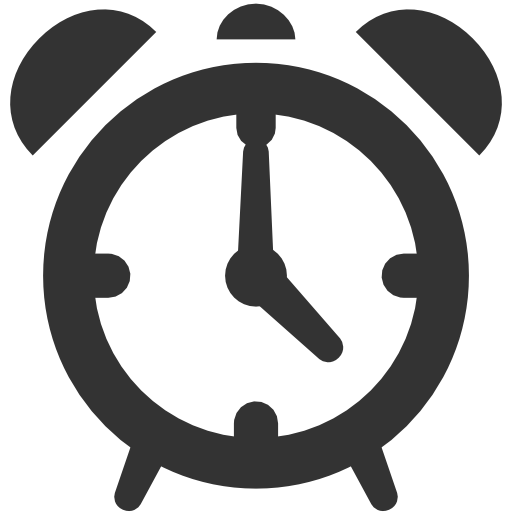 C
C
C
Vote in term 1
F
F
F
L
L
L
S3
Votes
  S1=S1
  S2=?
  S3=?
Vote in term 1
Current term = 1
Current term = 1
Current term = 1
C
Votes
  S1=?
  S2=?
  S3=S3
F
Who votes for whom if S1 and S3 both call elections?
Server state: candidate
S2
S1
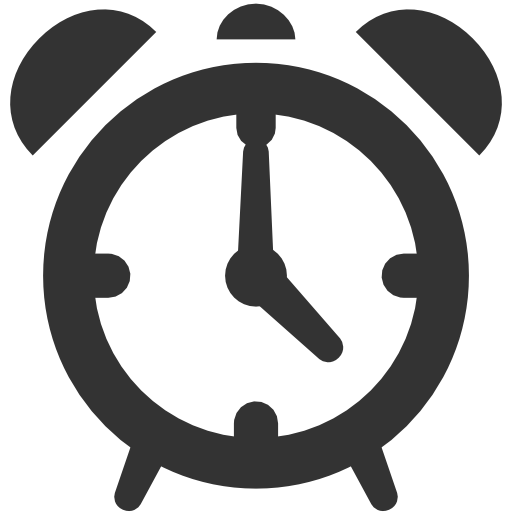 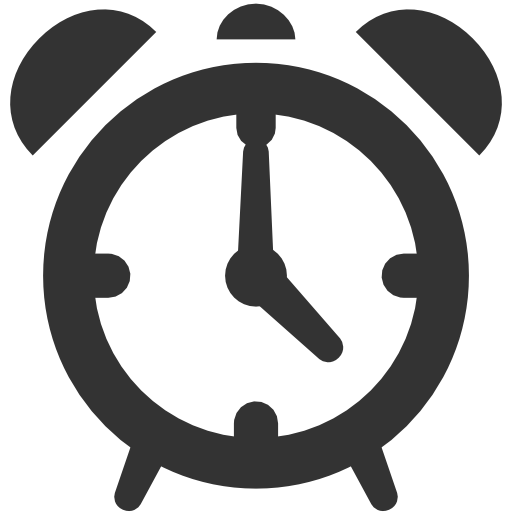 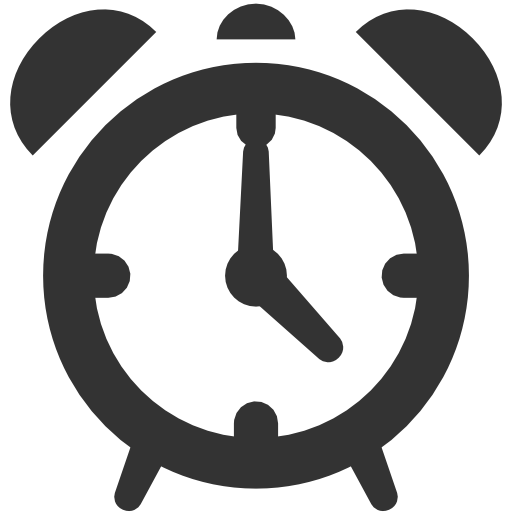 C
C
C
Vote in term 1
F
F
F
L
L
L
S3
Votes
  S1=S1
  S2=S3
  S3=S3
Vote in term 1
Current term = 1
Current term = 1
Current term = 1
C
Votes
  S1=S1
  S2=S3
  S3=S3
F
Who votes for whom if S1 and S3 both call elections?
S2 votes for the server that asked first
Server state: candidate
S2
S1
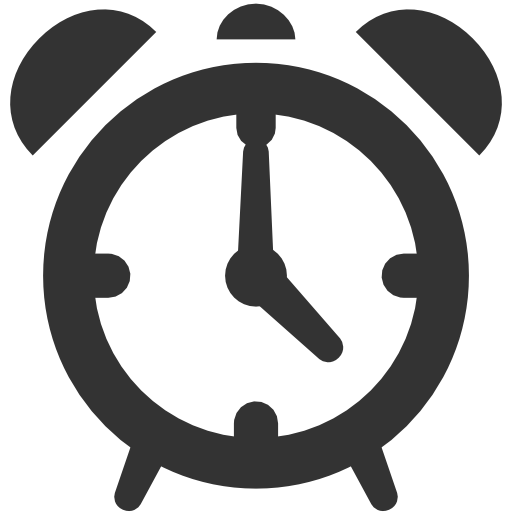 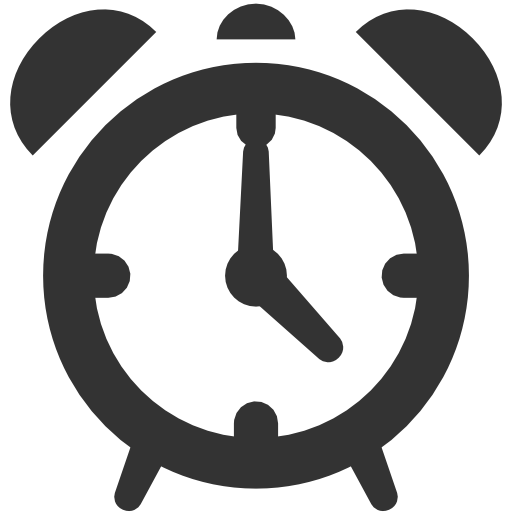 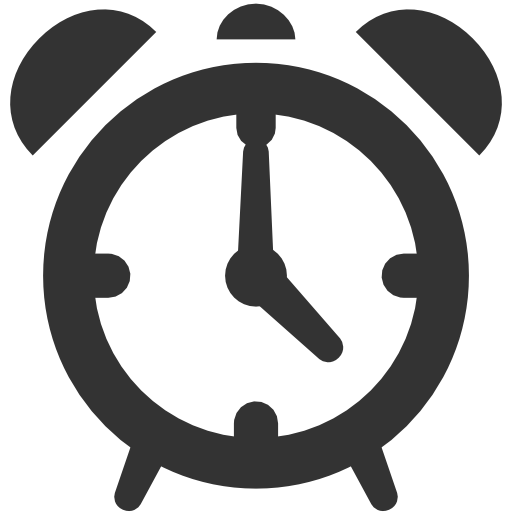 C
C
C
F
F
F
L
L
L
S3
Votes
  S1=S1
  S2=S3
  S3=S3
Current term = 1
Current term = 1
Current term = 1
C
Votes
  S1=S1
  S2=S3
  S3=S3
F
What does S1 do if it loses the election?
Server state: candidate
S2
S1
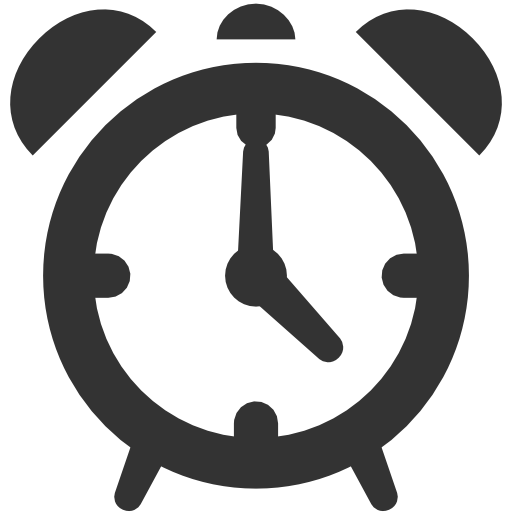 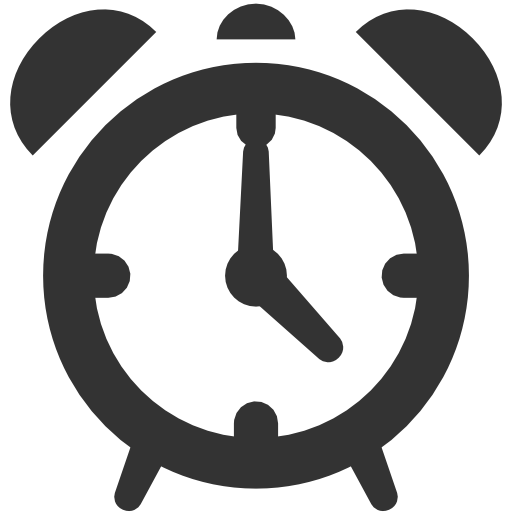 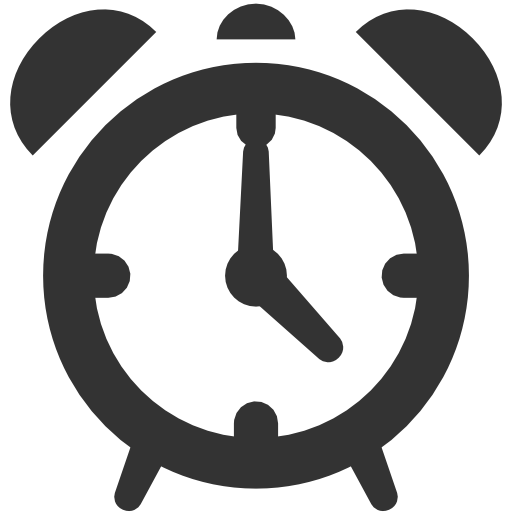 C
C
C
F
F
F
L
L
L
S3
Votes
  S1=S1
  S2=S3
  S3=S3
Current term = 1
Current term = 1
Current term = 1
C
Votes
  S1=S1
  S2=S3
  S3=S3
F
What does S1 do if it loses the election?
Moves back to a follower state.
Server state: candidate
S2
Leader = S3
S1
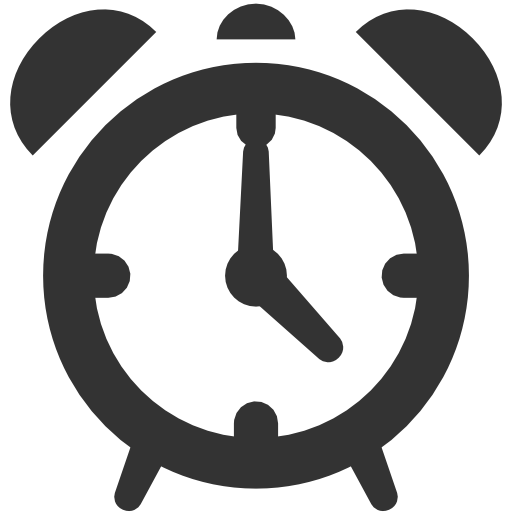 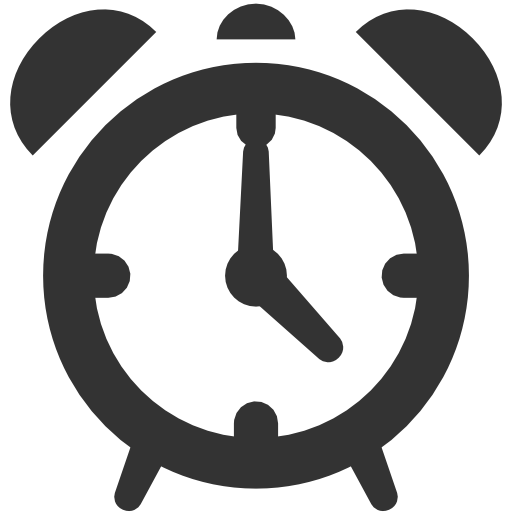 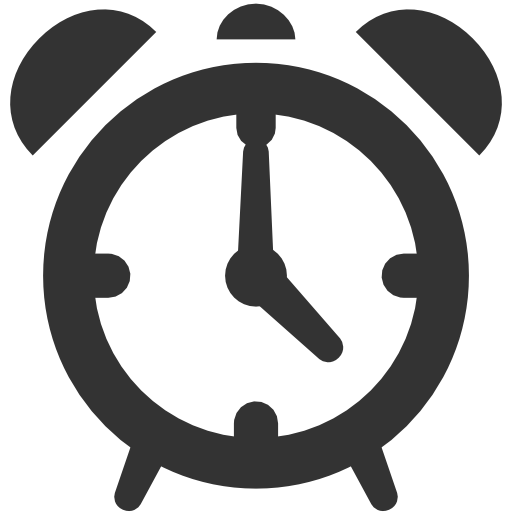 C
C
S3 is leader
C
F
F
L
L
L
S3
Leader = S3
F
Current term = 1
Current term = 1
Current term = 1
C
S3 is leader
Leader = S3
F
Server state: follower
S2
S1
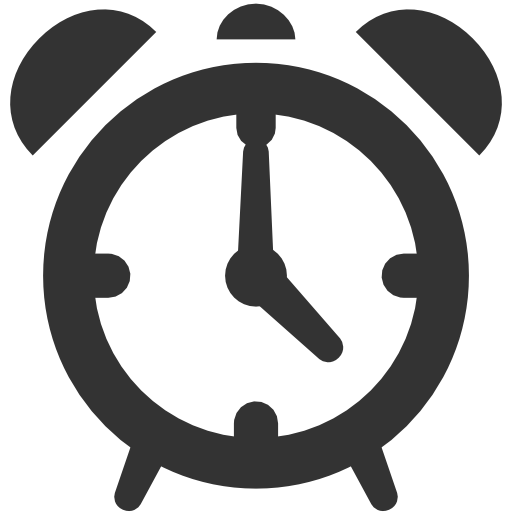 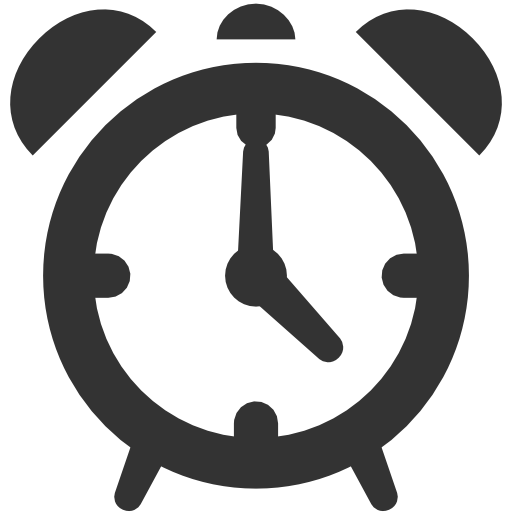 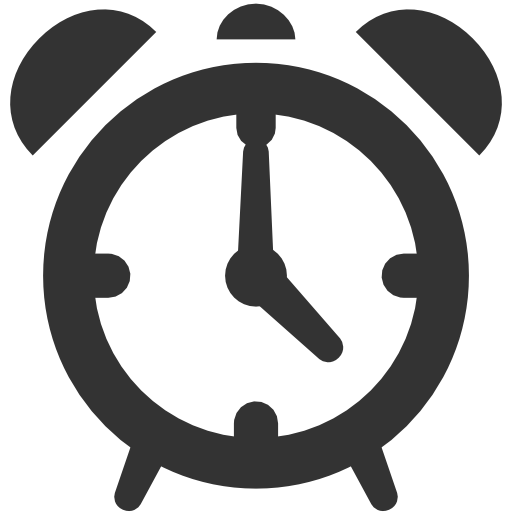 C
C
C
F
F
F
L
L
L
S3
Current term = 0
Current term = 0
Current term = 0
Can all three servers nominate themselves?
Server state: candidate
S2
Votes
  S1=S1
  S2=S2
  S3=S3
S1
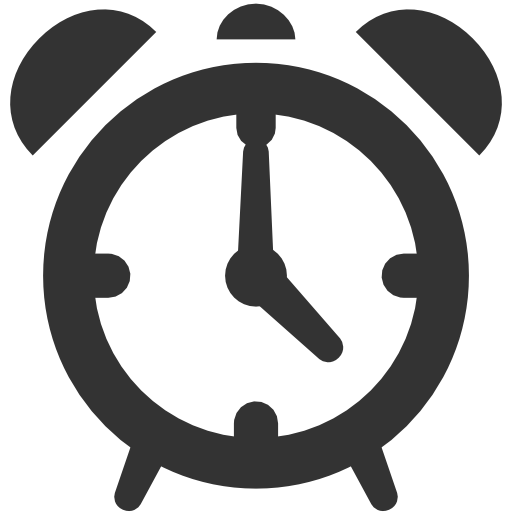 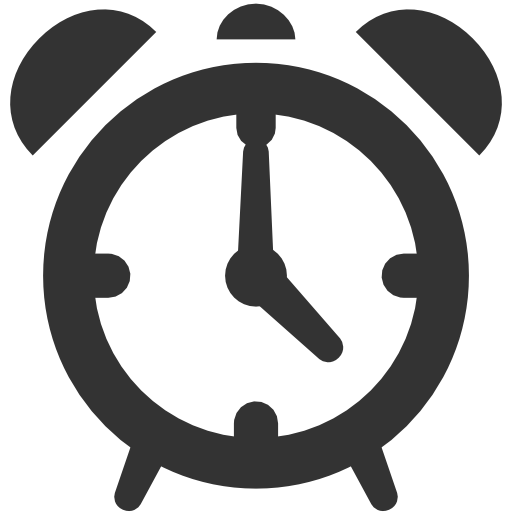 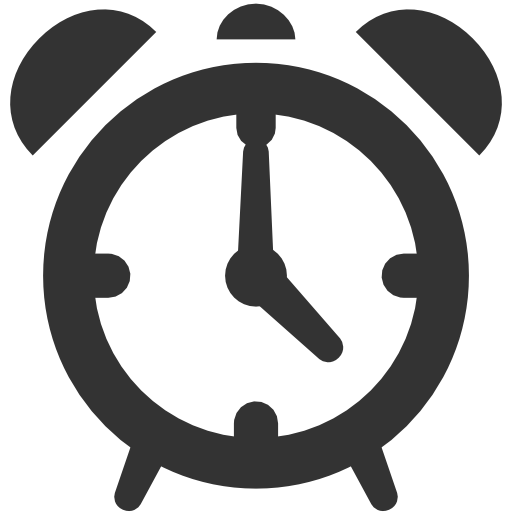 C
C
C
F
F
F
L
L
L
S3
Votes
  S1=S1
  S2=S2
  S3=S3
Current term = 1
Current term = 1
Current term = 1
Votes
  S1=S1
  S2=S2
  S3=S3
Can all three servers nominate themselves?
Sure!
Server state: candidate
S2
Votes
  S1=S1
  S2=S2
  S3=S3
S1
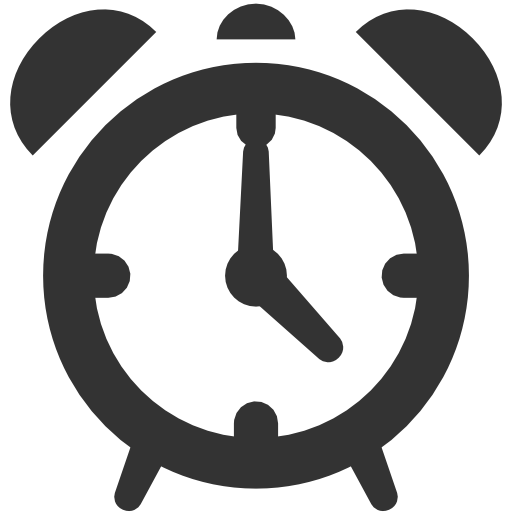 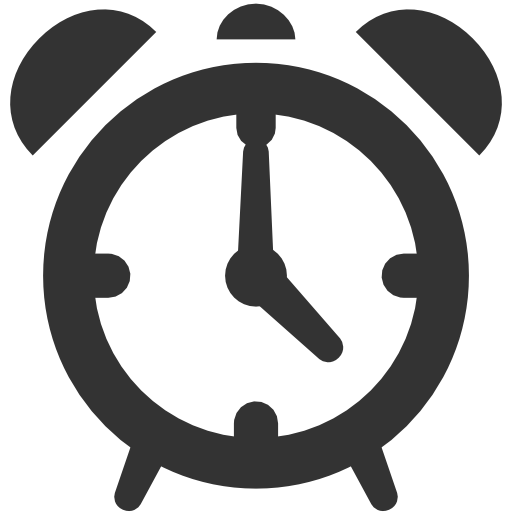 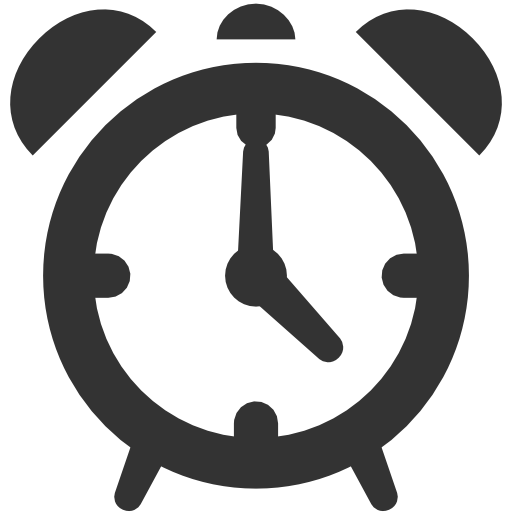 C
C
C
F
F
F
L
L
L
S3
Votes
  S1=S1
  S2=S2
  S3=S3
Current term = 1
Current term = 1
Current term = 1
Votes
  S1=S1
  S2=S2
  S3=S3
Could this happen indefinitely?
Server state: candidate
S2
Votes
  S1=S1
  S2=S2
  S3=S3
S1
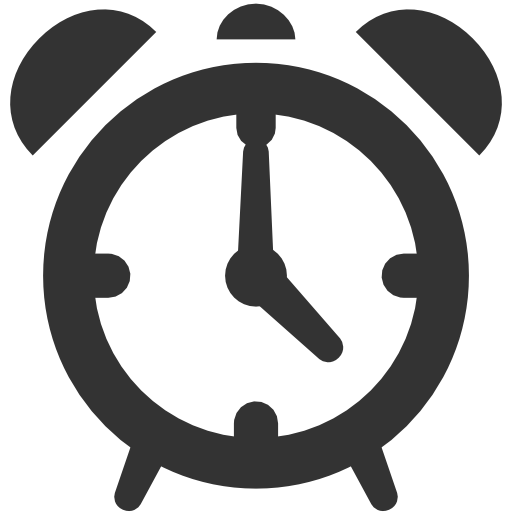 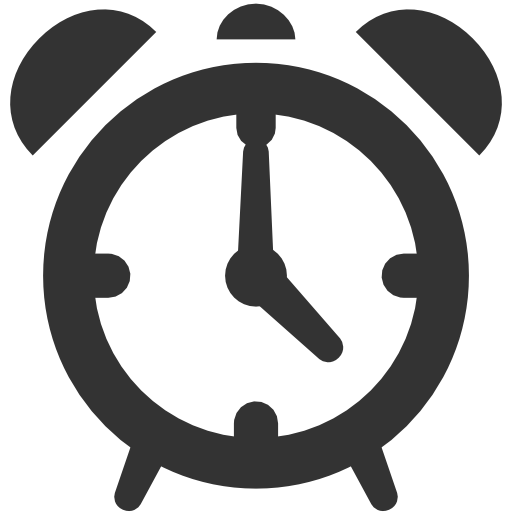 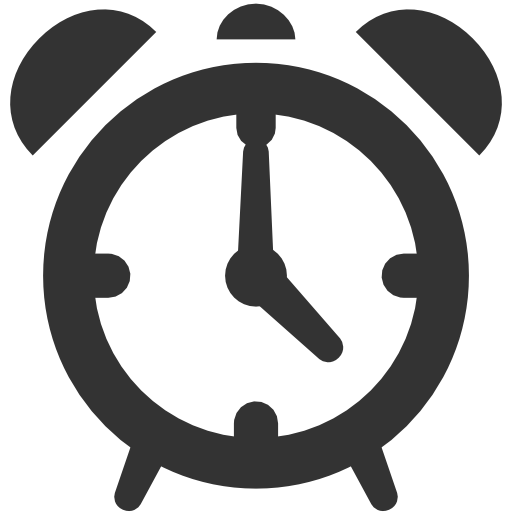 C
C
C
F
F
F
L
L
L
S3
Votes
  S1=S1
  S2=S2
  S3=S3
Current term = 1
Current term = 1
Current term = 1
Votes
  S1=S1
  S2=S2
  S3=S3
Could this happen indefinitely?
Yes, there is not way to prevent this from happening.
The worst possible thing is always possible.
Server state: candidate
S2
Votes
  S1=S1
  S2=S2
  S3=S3
S1
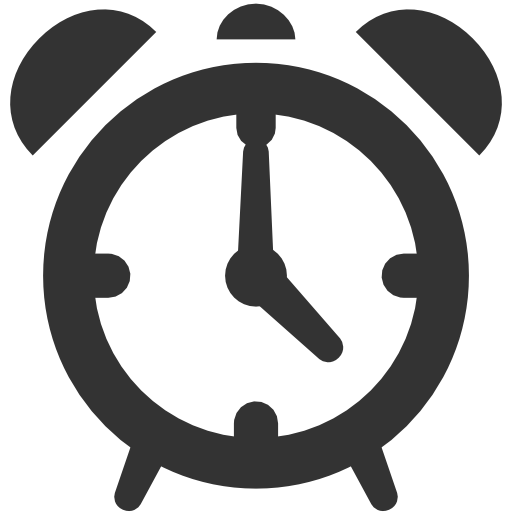 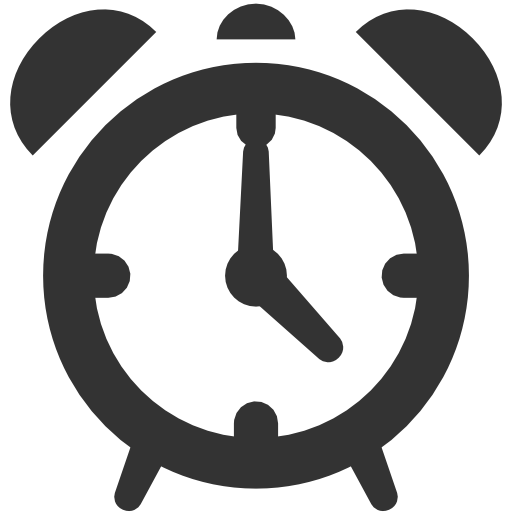 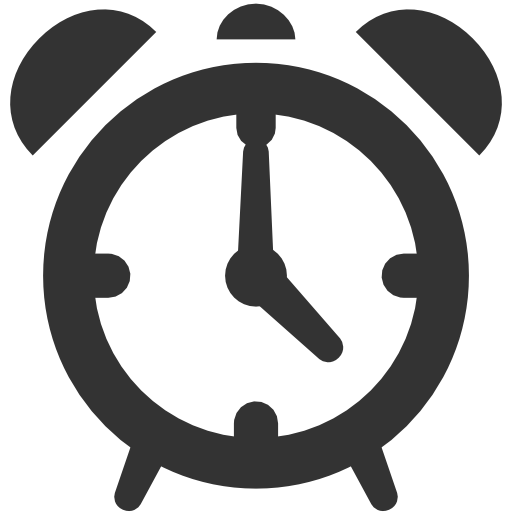 C
C
C
F
F
F
L
L
L
S3
Votes
  S1=S1
  S2=S2
  S3=S3
Current term = 1
Current term = 1
Current term = 1
Votes
  S1=S1
  S2=S2
  S3=S3
How do we make this less likely to occur?
Server state: candidate
S2
Votes
  S1=S1
  S2=S2
  S3=S3
S1
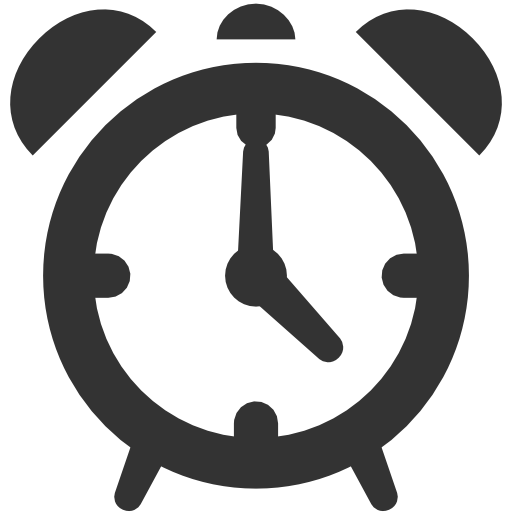 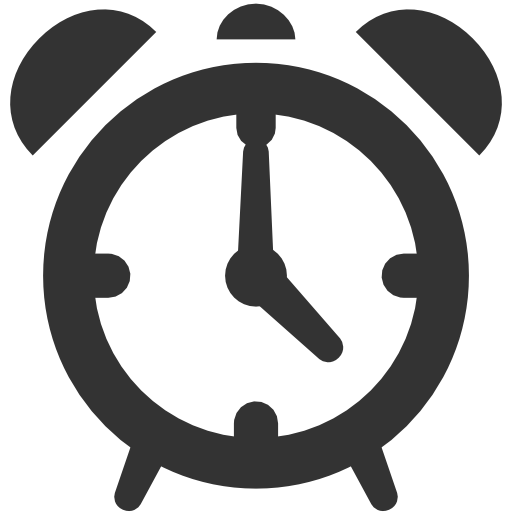 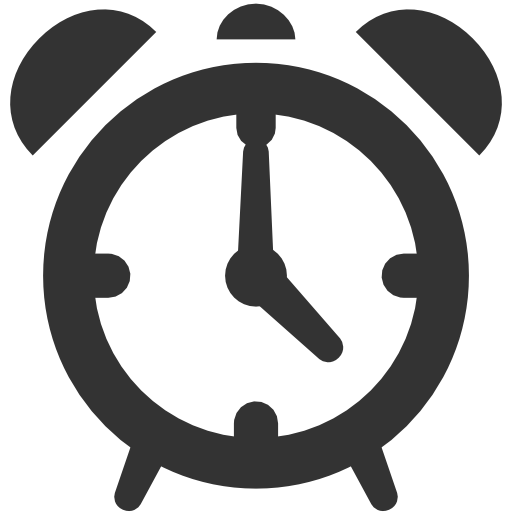 C
C
C
F
F
F
L
L
L
S3
Votes
  S1=S1
  S2=S2
  S3=S3
Current term = 1
Current term = 1
Current term = 1
Votes
  S1=S1
  S2=S2
  S3=S3
How do we make this less likely to occur?
Randomize election timeouts
i.e., wait a random period before new election
Server state: candidate
S2
S1
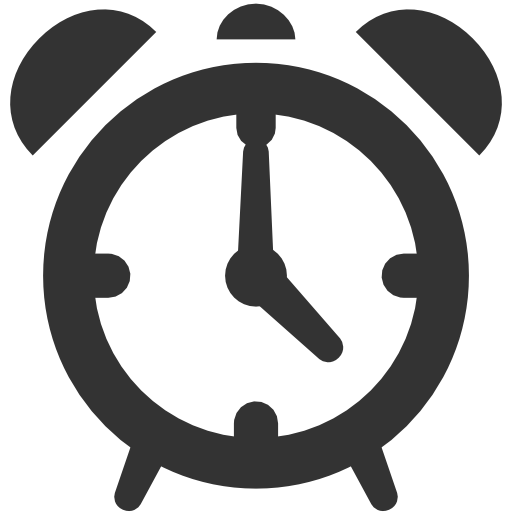 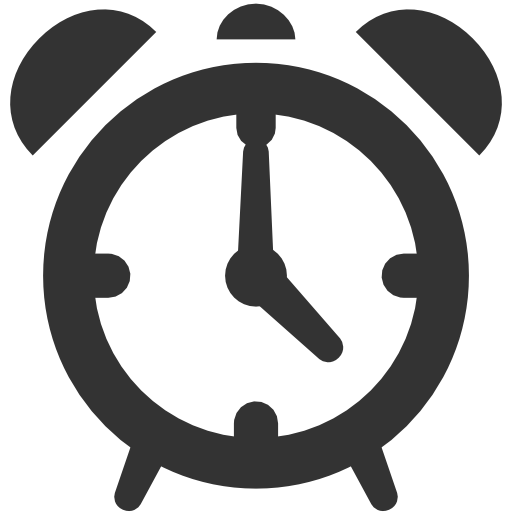 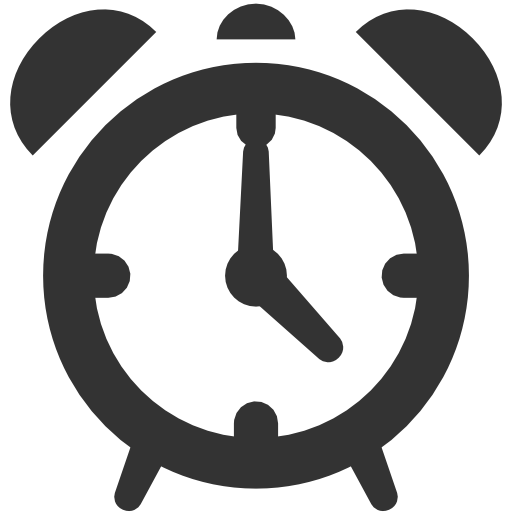 C
C
C
F
F
F
L
L
L
S3
Current term = 1
Current term = 1
Current term = 1
Can we ever have two leaders?
Server state: candidate
S2
S1
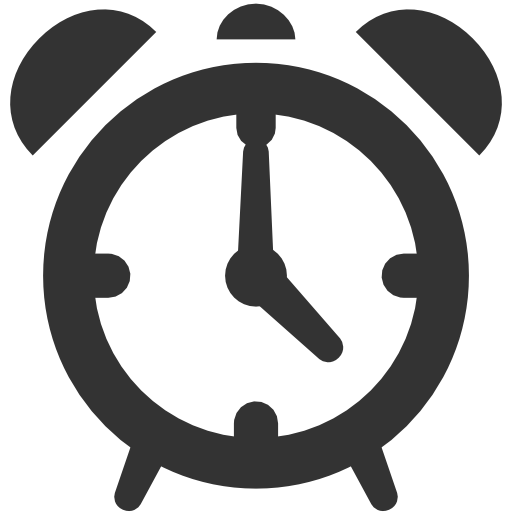 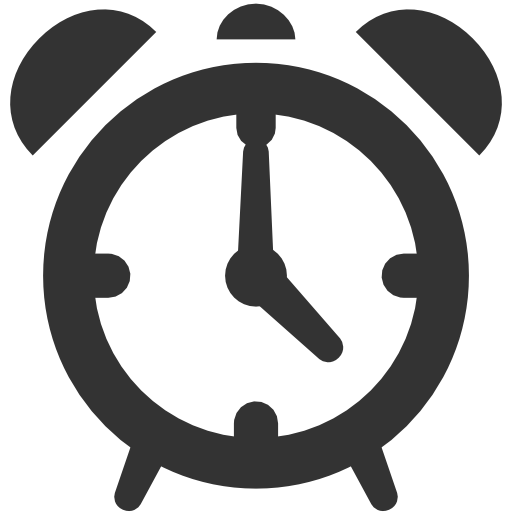 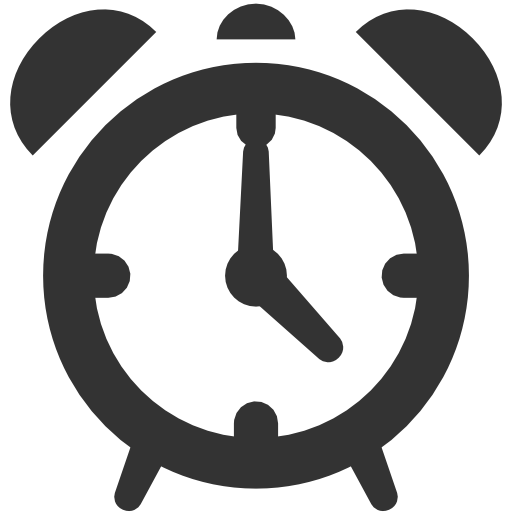 C
C
C
F
F
F
L
L
L
S3
Current term = 1
Current term = 1
Current term = 1
Can we ever have two leaders?
No, votes either split or converge w/ three nodes.
One lingering issue
Nodes still have to agree on cluster membership!
What if membership just grows monotonically?
Dead members can undermine availability
If enough dead members, may never achieve majority
We will return to this issue in a few lectures
Key elements of consensus
Leader election
Who is in charge?
Log replication
What are the actions and what is their order?
Safety
What is true for all states, in all executions?
e.g., either we haven’t agreed or we all agree on the same value
Leader=L
Each node maintains an action log.
Each entry contains an action and a term.
The term indicates when the leader received the action.
Leader=L
1
x  3
1
y  1
Leader=L
1
x  3
1
y  1
1
x  3
1
y  1
Leader=L
When a request comes in, leader appends action to its log.
Client
y  5
Leader=L
1
x  3
1
y  1
Leader=L
1
x  3
1
y  1
1
y  5
1
x  3
1
y  1
Leader=L
Next, the leader tells other servers to append action.
Client
y  5
Leader=L
1
y  5
1
x  3
1
y  1
Leader=L
1
y  5
1
x  3
1
y  1
1
y  5
1
x  3
1
y  1
Leader=L
The leader waits for confirmation that the entry was appended.
Client
y  5
ack
Leader=L
1
x  3
1
y  1
1
y  5
Leader=L
ack
1
x  3
1
y  1
1
y  5
1
x  3
1
y  1
1
y  5
As with leader election, majority rules.
Leader=L
Entry is committed once the leader that received it has replicated the entry on a majority of servers.
Client
y  5
3/3 … commit!
Leader=L
1
x  3
1
y  1
1
y  5
Leader=L
1
x  3
1
y  1
1
y  5
1
x  3
1
y  1
1
y  5
If action commits, leader updates state machine.
Leader=L
Client
y  5
Leader=L
1
x  3
1
y  1
1
y  5
Leader=L
1
x  3
1
y  1
1
y  5
1
x  3
1
y  1
1
y  5
Leader reports success to client and other servers if action commits
Leader=L
Client
y  5
C
Leader=L
C
1
x  3
1
y  1
1
y  5
Leader=L
C
1
x  3
1
y  1
1
y  5
1
x  3
1
y  1
1
y  5
What happens if one follower fails?
Leader=L
Action will still commit, since 2/3 are alive.
Leader=L
1
x  3
1
y  1
Leader=L
1
x  3
1
y  1
1
y  5
1
x  3
1
y  1
1
y  5
What happens if both followers fail: (1) after adding entry to logs, and (2) before acking?
Leader=L
The leader will keep trying to append. If one server comes back, the action will eventually commit.
Leader=L
1
x  3
1
y  1
1
y  5
Leader=L
1
x  3
1
y  1
1
y  5
1
x  3
1
y  1
1
y  5
How long might a client have to wait in this case?
Leader=L
A long time, i.e., until two machines append the action
Leader=L
1
x  3
1
y  1
1
y  5
Leader=L
1
x  3
1
y  1
1
y  5
1
x  3
1
y  1
1
y  5
What happens if leader fails: (1) after adding entry to log, and (2) before contacting followers?
Leader=L
Action will not commit. New entries will occur under next term.
Leader=L
1
x  3
1
y  1
Leader=L
1
x  3
1
y  1
1
y  5
1
x  3
1
y  1
As with leader election, majority rules (for now …).
Entry is committed once the leader that received it has replicated the entry on a majority of servers
1
2
5
6
8
Log index
3
4
7
Leader
1
x  3
1
y  1
1
y  9
2
x  2
3
x  0
3
y  7
3
x  5
3
x  4
1
x  3
1
y  1
1
y  9
2
x  2
3
x  0
Followers
1
x  3
1
y  1
1
y  9
2
x  2
3
x  0
3
y  7
3
x  5
3
x  4
1
x  3
1
y  1
1
x  3
1
y  1
1
y  9
2
x  2
3
x  0
3
y  7
3
x  5
In this example, which committed entry has the highest index?
Entry 7
1
2
5
6
8
Log index
3
4
7
Leader
1
x  3
1
y  1
1
y  9
2
x  2
3
x  0
3
y  7
3
x  5
3
x  4
1
x  3
1
y  1
1
y  9
2
x  2
3
x  0
Followers
1
x  3
1
y  1
1
y  9
2
x  2
3
x  0
3
y  7
3
x  5
3
x  4
1
x  3
1
y  1
1
x  3
1
y  1
1
y  9
2
x  2
3
x  0
3
y  7
3
x  5
Committing a log entry also commits all entries in leader’s log with lower index.
Note: the current leader’s index is the one that counts!
1
2
5
6
8
Log index
3
4
7
Leader
1
x  3
1
y  1
1
y  9
2
x  2
3
x  0
3
y  7
3
x  5
3
x  4
1
x  3
1
y  1
1
y  9
2
x  2
3
x  0
Followers
1
x  3
1
y  1
1
y  9
2
x  2
3
x  0
3
y  7
3
x  5
3
x  4
1
x  3
1
y  1
1
x  3
1
y  1
1
y  9
2
x  2
3
x  0
3
y  7
3
x  5
<sigh>This picture is far too orderly and easy to understand. 
No guarantee the world will look like this.</sigh>
This can be the state of the logs when a leader comes to power.
Each server has assigned each entry (1) a term, and (2) an index.
1
2
5
6
8
Log index
3
4
7
9
10
11
12
1
1
1
4
4
5
5
6
6
6
Leader
1
1
1
4
4
(a)
5
5
6
6
(b)
1
1
1
4
(c)
1
1
1
4
4
5
5
6
6
6
6
Followers
(d)
1
1
1
4
4
5
5
6
6
6
7
7
(e)
1
1
1
4
4
4
4
3
3
3
1
1
1
2
2
2
3
3
(f)
What is the current term?
We are in term 8.
1
2
5
6
8
Log index
3
4
7
9
10
11
12
1
1
1
4
4
5
5
6
6
6
Leader
1
1
1
4
4
(a)
5
5
6
6
(b)
1
1
1
4
(c)
1
1
1
4
4
5
5
6
6
6
6
Followers
(d)
1
1
1
4
4
5
5
6
6
6
7
7
(e)
1
1
1
4
4
4
4
3
3
3
1
1
1
2
2
2
3
3
(f)
Why aren’t there any entries for term 8?
Because the leader hasn’t received any requests yet.
1
2
5
6
8
Log index
3
4
7
9
10
11
12
1
1
1
4
4
5
5
6
6
6
Leader
1
1
1
4
4
(a)
5
5
6
6
(b)
1
1
1
4
(c)
1
1
1
4
4
5
5
6
6
6
6
Followers
(d)
1
1
1
4
4
5
5
6
6
6
7
7
(e)
1
1
1
4
4
4
4
3
3
3
1
1
1
2
2
2
3
3
(f)
This can be the state of the logs when the leader comes to power.
Each server has assigned each entry (1) a term, and (2) an index.
1
2
5
6
8
Log index
3
4
7
9
10
11
12
1
1
1
4
4
5
5
6
6
6
Leader
1
1
1
4
4
(a)
5
5
6
6
(b)
1
1
1
4
What’s wrong with the logs of (a) and (b)?
They are missing log entries.
This can be the state of the logs when the leader comes to power.
Each server has assigned each entry (1) a term, and (2) an index.
1
2
5
6
8
Log index
3
4
7
9
10
11
12
1
1
1
4
4
5
5
6
6
6
Leader
1
1
1
4
4
(a)
5
5
6
6
(b)
1
1
1
4
How might this have happened?
They could have gone offline and come back; (a) during term 6, (b) during term 4
This can be the state of the logs when the leader comes to power.
Each server has assigned each entry (1) a term, and (2) an index.
1
2
5
6
8
Log index
3
4
7
9
10
11
12
1
1
1
4
4
5
5
6
6
6
Leader
What’s wrong with the logs of (c) and (d)?
They have extra log entries.
(c)
1
1
1
4
4
5
5
6
6
6
6
(d)
1
1
1
4
4
5
5
6
6
6
7
7
This can be the state of the logs when the leader comes to power.
Each server has assigned each entry (1) a term, and (2) an index.
1
2
5
6
8
Log index
3
4
7
9
10
11
12
1
1
1
4
4
5
5
6
6
6
Leader
(c) was leader for term 6, added entry and crashed; (d) was leader for 7, added entries and crashed
How might this have happened?
(c)
1
1
1
4
4
5
5
6
6
6
6
(d)
1
1
1
4
4
5
5
6
6
6
7
7
This can be the state of the logs when the leader comes to power.
Each server has assigned each entry (1) a term, and (2) an index.
1
2
5
6
8
Log index
3
4
7
9
10
11
12
1
1
1
4
4
5
5
6
6
6
Leader
What’s wrong with the logs of (e) and (f)?
They have extra log entries and missing log entries.
(e)
1
1
1
4
4
4
4
3
3
3
1
1
1
2
2
2
3
3
(f)
This can be the state of the logs when the leader comes to power.
Each server has assigned each entry (1) a term, and (2) an index.
1
2
5
6
8
Log index
3
4
7
9
10
11
12
1
1
1
4
4
5
5
6
6
6
Leader
(f) was leader for term 2, added several entries and crashed. 
(f) quickly restarted and became leader for term 3, added more entries and crashed before any entries from terms 2 or 3 could commit
How could this have happened to (f)?
(e)
1
1
1
4
4
4
4
3
3
3
1
1
1
2
2
2
3
3
(f)
Servers have to keep track of committed log entry with highest index. What are those here?
Leader=L
2 for all three servers.
Client
y  5
Leader=L
1
x  3
1
y  1
1
2
Leader=L
1
x  3
1
y  1
1
y  5
1
2
3
1
x  3
1
y  1
1
2
Leader reports its highest index of committed action when forwarding request to followers.
This is how followers update their state machines.
Leader=L
Client
y  5
Leader=L
Term=1
y  5
High=2
1
x  3
1
y  1
1
2
Leader=L
Term=1
y  5
High=2
1
x  3
1
y  1
1
y  5
1
2
3
1
x  3
1
y  1
1
2
Leader also reports highest index immediately preceding current append request.
Leader=L
Client
y  5
Leader=L
Term=1
y  5
High=2
Pred=2
1
x  3
1
y  1
1
2
Leader=L
Term=1
y  5
High=2
Pred=2
1
x  3
1
y  1
1
y  5
1
2
3
1
x  3
1
y  1
1
2
Could this happen?
Yes, if follower failed before it received action with index 2 from term 1
Leader=L
Client
y  5
Leader=L
Term=1
y  5
High=2
Pred=2
1
x  3
1
Leader=L
Term=1
y  5
High=2
Pred=2
1
x  3
1
y  1
1
y  5
1
2
3
1
x  3
1
y  1
1
2
Should the recovered follower append the new action?
If it did, then it would have a different action in index 2 during term 1. Better to reject new action and append missing committed actions first.
Leader=L
Client
y  5
Leader=L
Term=1
y  5
High=2
Pred=2
1
x  3
1
Leader=L
Term=1
y  5
High=2
Pred=2
1
x  3
1
y  1
1
y  5
1
2
3
1
x  3
1
y  1
1
2
Can new action commit while recovered server receives  committed actions it missed while down?
Leader=L
Yes, since can still achieve majority w/o it.
Client
y  5
Leader=L
Term=1
y  5
High=2
Pred=2
1
x  3
1
Leader=L
Term=1
y  5
High=2
Pred=2
1
x  3
1
y  1
1
y  5
1
2
3
1
x  3
1
y  1
1
2
This gives us a very important system property:
Two entries in different logs w/ same index and term always have the same action.
Leader=L
Client
y  5
Leader=L
Term=1
y  5
High=2
Pred=2
1
x  3
1
Leader=L
Term=1
y  5
High=2
Pred=2
1
x  3
1
y  1
1
y  5
1
2
3
1
x  3
1
y  1
1
2
Two entries in different logs w/ same index and term always have the same action. Why?
Leader=L
In a term leader creates at most one entry with a given index. Followers catch up first when behind.
Client
y  5
Leader=L
Term=1
y  5
High=2
Pred=2
1
x  3
1
Leader=L
Term=1
y  5
High=2
Pred=2
1
x  3
1
y  1
1
y  5
1
2
3
1
x  3
1
y  1
1
2
Next time: handling leader transitions.
Or how to (eventually) converge on a sane state from logs like this.
1
2
5
6
8
Log index
3
4
7
9
10
11
12
1
1
1
4
4
5
5
6
6
6
Leader
1
1
1
4
4
(a)
5
5
6
6
(b)
1
1
1
4
(c)
1
1
1
4
4
5
5
6
6
6
6
Followers
(d)
1
1
1
4
4
5
5
6
6
6
7
7
(e)
1
1
1
4
4
4
4
3
3
3
1
1
1
2
2
2
3
3
(f)